ISFAHAN
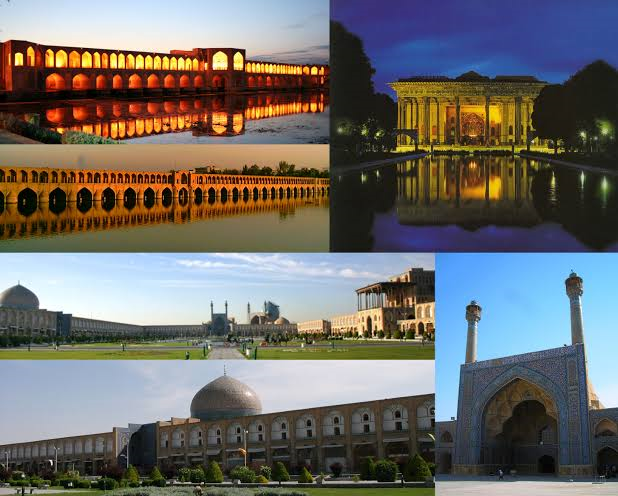 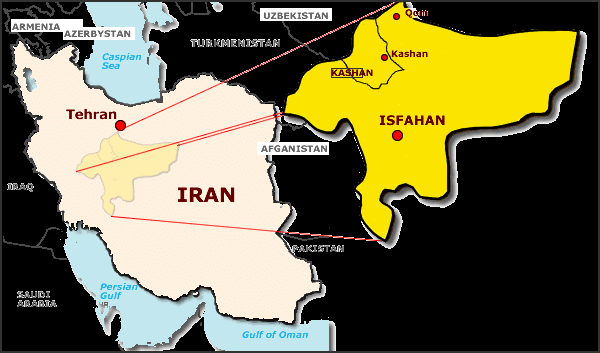 Isfahan historically also rendered in English has Ispahan, Sepahan, Esfahan or Hispahan, is a city in Iran. It is located 406 km South Tehran.
Isfahan flourished from 1050 to 1722, particularly in the 16th and 17th centuries under the Savavıd dynasty when it became the capital of PERSIA for the second time in its history under Shah Abbas the great. Even today the city retains much of its past glory. It is famous for its Perso–Islamic architecture, grand boulevards, covered bridges, palaces, tiled mosques, and minarets. Isfahan also has many historical buildings, monuments, paintings and artefacts. The fame of Isfahan led to the Persian pun and proverb "Esfahān nesf-e- jahān ast": Isfahan is half (of) the world.
Isfahan is an important city as it is located at the intersection of the two principal north–south and east–west routes that traverse Iran.
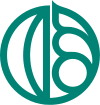 Nickname(s): Nesf-e Jahān (Half of the World
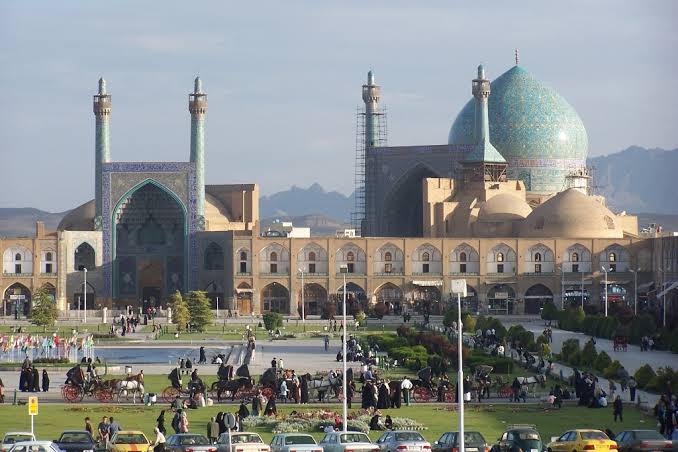 Isfahan has a population of approximately 2.000.000 million ,making it the third largest city in Iran after Tehran and Mashhad , but once one of the largest city in the World.
It is situated at 1,590 metres above sea level on the eastern side of the Zagros Mountains. Isfahan has an cold desert climate. Despite its altitude , Isfahan remains hot during the summer.However with low humidity and moderate temperatures at night, the climate is quiet pleased. During the winter, days are cool while night can be very cold.
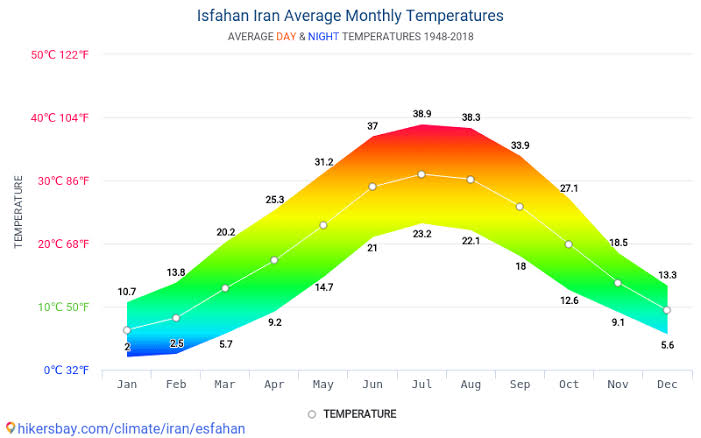 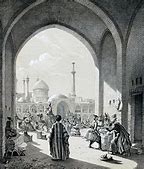 Isfahan" is derived from Middle Persian Spahān.Spahān is attested in various Middle Persian seals and inscriptions, including that of Zoroastrian Magi Kartir, and is also the Armenian name of the city (Սպահան). The present-day name is the Arabicized form of Ispahan (unlike Middle Persian, but similar to Spanish, New Persian does not allow initial consonant clusters . The region appears with the abbreviation GD (Southern Media) on Sasanian numismatics. In Ptolemy's Geographia it appears as Aspadana, translating to "place of gathering for the army". It is believed that Spahān derives from spādānām "the armies", Old Persian plural of spāda (from which derives spāh 'army' and spahi (soldier – lit. of the army in the Middle Persian).
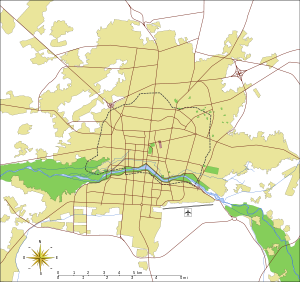 Zoroastrian era
Under Median rule, this commercial entrepôt began to show signs of a more sedentary urbanism, steadily growing into a noteworthy regional centre that benefited from the exceptionally fertile soil on the banks of the Zayandehrud River in a region called Aspandana or Ispandana. An ancient artifact from Isfahan City Center museum.Once Cyrus the Great (reg. 559–529 BCE) had unified Persian and Median lands into the Achaemenid  Empire (648–330 BCE), the religiously and ethnically diverse city of Isfahan became an early example of the  king's fabled  religious tolerance. It was Cyrus who, having just taken Babylon, made an edict in 538 BCE, declaring that the Jews in Babylon could return to Jerusalem (see Ezra ch. 1). Now it seems that some of these freed Jews settled in Isfahan instead of returning to their homeland. The 10th-century Persian historian Ibn al-Faqih wrote:
"When the Jews emigrated  from Jerusalem, fleeing  from Nebuchadnezzar, they carried with them a sample of the water and soil of Jerusalem. They did not settle down anywhere or in any city without examining the water and the soil of each place. They did all along until they  reached the city of Isfahan. There they  rested, examined the water and soil and found that both resembled Jerusalem. There upon they settled there, cultivated the soil, raised children and grandchildren, and today the name of this settlement is Yahudia."
The Parthians in the period 250–226 BCE continued the tradition of tolerance after the fall of the Achaemenids, fostering the Hellenistic dimension within Iranian culture and the political organisation introduced by Alexander the Great's invading armies. Under the Parthians, Arsacid governors administered the provinces of the nation from Isfahan, and the city's urban development accelerated to accommodate the needs of a capital city. Isfahan at the end of the 6th century (top), consisting of two separate areas of Sassanid Jay and Jewish Yahudia. At 11th century (bottom), these two areas are completely merged.The next empire to rule Persia, the Sassanids (226–652 CE), presided over massive changes in their realm, instituting sweeping agricultural reform and reviving Iranian culture and the Zoroastrian religion. Both the city and region were then called by the name Aspahan or Spahan. The city was governed by a group called the Espoohrans, who came from seven noble and important Iranian royal families. Extant foundations of some Sassanid-era bridges in Isfahan suggest that the Sasanian kings were fond of ambitious urban planning projects. While Isfahan's political importance declined during the period, many Sassanid princes would study statecraft in the city, and its military role developed rapidly. Its strategic location at the intersection of the ancient roads to Susa and Persepolis made it an ideal candidate to house a standing army, ready to march against Constantinople at any moment.
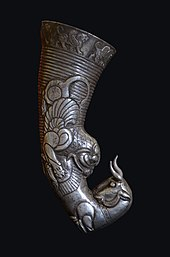 An ancient artifact from Isfahan City Center museum
Islamic Era
When the Arabs captured Isfahan in 642, they made it the capital of al-Jibal ("the Mountains") province, an area that covered much of ancient  Media. Isfahan grew prosperous under the Persian Buyid (Buwayhid) dynasty, which rose to power and ruled much of Iran when the temporal authority of the Abbasid caliphs waned in the 10th century. The Turkish conqueror and founder of the Seljuq dynasty, Toghril Beg, made Isfahan the capital of his domains in the mid-11th century; but it was under his grandson Malik-Shah I (r. 1073–92) that the city grew in size and splendour.
After the fall of the Seljuqs (c. 1200), Isfahan temporarily declined and was eclipsed by other Iranian cities such as Tabriz and Qazvin. During his visit in 1327, Ibn Battuta noted that "The city of Isfahan is one of the largest and fairest of cities, but it is now in ruins for the greater part."
In 1387, Isfahan surrendered to the Turko-Mongol warlord Timur. Initially treated with relative mercy, the city revolted against Timur's punitive taxes by killing the tax collectors and some of Timur's soldiers. In retribution, Timur ordered the massacre of the city residents and his soldiers killed a reported 70,000 citizens. An eye-witness counted more than 28 towers, each constructed of about 1,500 heads.
SAFAVID PERIOD
Isfahan regained its importance during the Safavid period (1501–1736). The city's golden age began in 1598 when the Safavid ruler Shah Abbas I (reigned 1588–1629) made it his capital and rebuilt it into one of the largest and most beautiful cities in the 17th century world. In 1598 Shah Abbas the Great moved his capital from Qazvin to the more central Isfahan; he named it Ispahān (New Persian) so that it wouldn't be threatened by the Ottomans. This new status ushered in a golden age for the city, with architecture and Persian culture flourishing. In the 16th and 17th centuries, thousands of deportees and migrants from the Caucasus, that Abbas and other Safavid rulers had permitted to emigrate en masse, settled in the city.
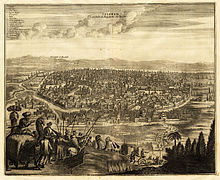 During the Safavid era, the city contained a very large Armenian community as well. As part of Abbas's forced resettlement of peoples from within his empire, he resettled as many as 300,000 Armenians) from near the unstable Safavid-Ottoman border, primarily from the very wealthy Armenian town of Jugha (also known as Old Julfa) in mainland Iran.
Isfahan, capital of the Kingdom of  Persia
Modern Age
In the 20th century, Isfahan was resettled by a very large number of people from southern Iran, firstly during the population migrations at the start of the century, and again in the 1980s following the Iran–Iraq War. 
Today, Isfahan produces fine carpets, textiles, steel, handicrafts, and traditional foods including sweets. There are nuclear experimental reactors as well as  for producing  nuclear  fuel  within the environs of the city. Isfahan has one of the largest steel-producing facilities in the region, as well as facilities for producing special alloys. Mobarakeh Steel Company is the biggest steel producer in the whole of the Middle East and Northern Africa, and it is the biggest  producer  in the world. The Isfahan Steel Company was the first manufacturer of constructional steel products in Iran, and it remains the largest such company today.
The city has an international airport and a metro line. 
There are a major oil refinery and a large airforce base outside the city. HESA, Iran's most advanced aircraft manufacturing plant, is located just outside the city.Isfahan is also attracting international investment,especially in the Isfahan City Center which is the largest shopping mall in Iran and the fifth largest in the world.
Isfahan hosted the International Physics Olympiad in 2007.
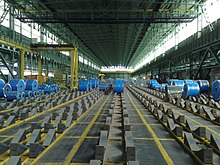 Mobarakeh Steel Company, one of the largest steel companies in the region
MAIN PLACES IN ISFAHAN
NAQSHE JAHAN SQUARE AND ITS MONUMENTS
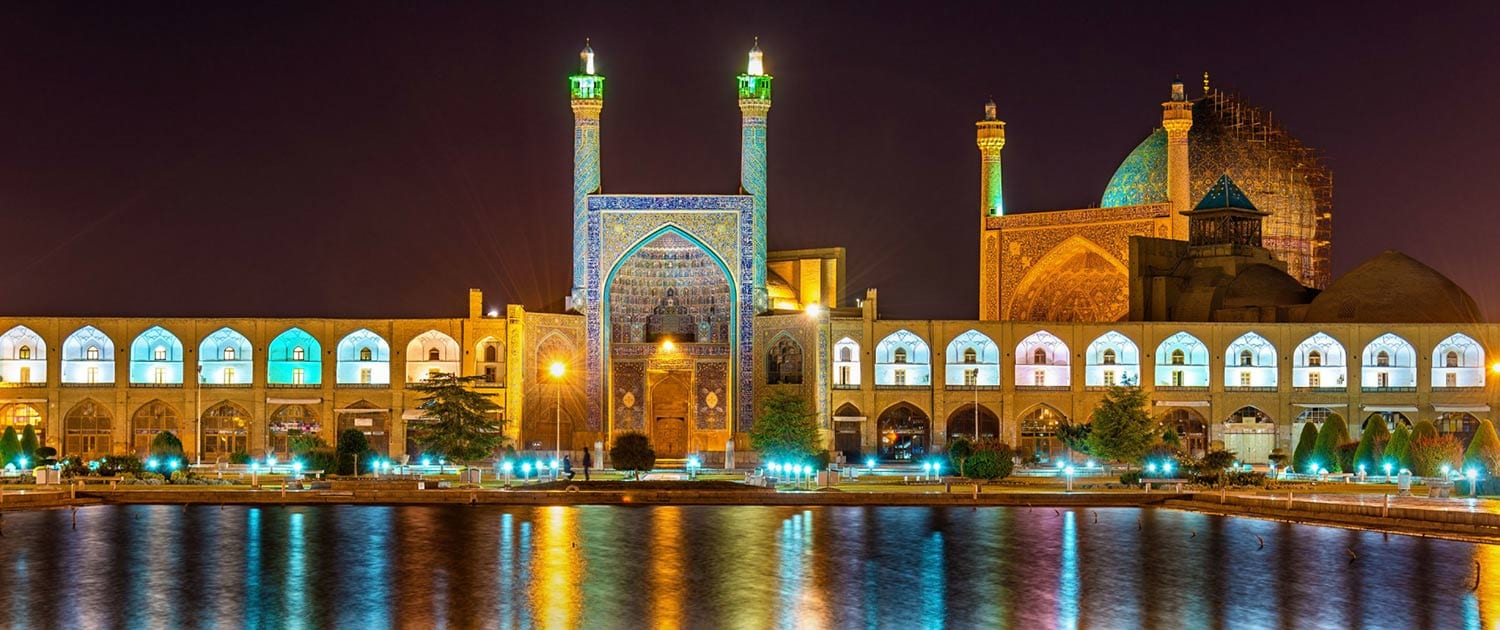 The magnificent Naqsh -e Jahan Square  is located at the heart of the city. The complex along with a Bazaar, a Palace and two Mosques listed as UNESCO’s World Heritage Sites in 1979. Due to the great importance and beauty of the place, it is somehow impossible to find a cultural tour to Iran without a visit to this area.
All around the square is a two-story Bazaar which is the biggest close-bazaar in the country. There are also some monuments all around the square, Ali Qapu Palace on the west side, Sheikh Lotf Allah Mosque on the east, Shah Mosque on the south side, and Keisaria gate on the northern side of the square.
While there are several gates around the square, Keisaria gate is considered as the main entrance with a great view of the square and all buildings around it.
JAME MOSQUE OF ISFAHAN
Most international tourists who have a visit to Isfahan believed that they have not seen a more beautiful site in Iran than Jame Masque of Isfahan, and a travel to Isfahan is not completed without visiting this place. Masjed-e Jame of Isfahan or the Jame Mosque of Isfahan had a magnificent effect on the architecture of mosques in Iran and Central Asia.
The main building which is now used as the mosque is the result of continual construction, reconstruction, additions, and renovations throughout the centuries from the eighth century (to be specific 771) till the end of the 20th century.
One of the notable items about this mosque is its iwans which is an open space with a view of the sky. The mosque has four-iwans which are face to face, two by two, and the biggest one in the direction to Qibla of Muslims in Mecca.
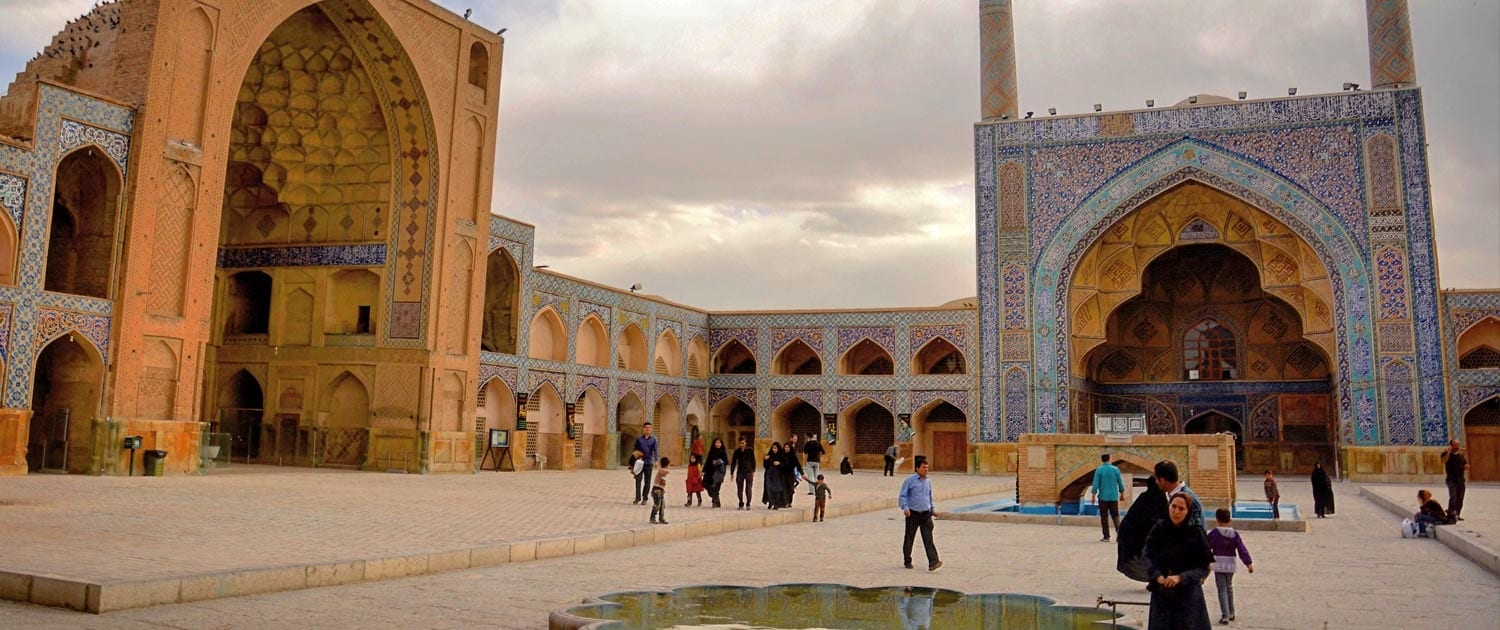 KHAJU BRIDGE
There are seven historical bridges in Isfahan. One of those which is the most famous and popular one is Khaju Bridge. The bridge was built around 1650, in the order of Shah Abbas II, the king of Safavid Dynasty. The bridge built with two aims to serves as a bridge and a weir to link the Khaju quarter on the north side of the city with the Zoroastrian quarter across the Zayanderud.
The bridge also has another function to be a place for public meetings of Shah with ordinary people. There are 23 arches at the bridge with 133 meters’ length and 12 meters wide. Originally it was decorated with tile work and paintings.
The mausoleum of Arthur Pope and his wife Phyllis Ackerman is situated nearby.
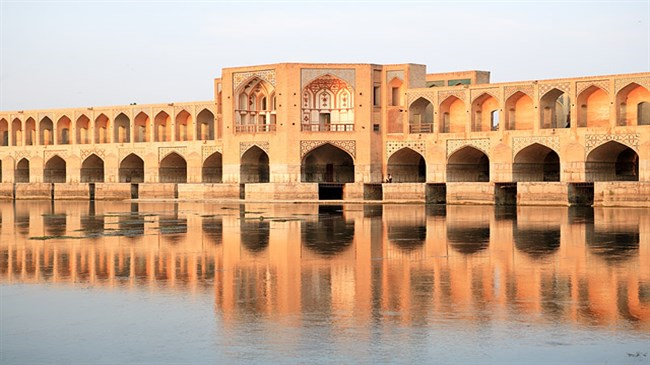 SI-O-SE-POL BRIDGE
The original name of this bridge was Allah-verdi Khan Bridge. However, it is more popular as Si-o-se-pol which is the largest bridge over the Zayanderud River. The bridge was built approximately four hundred years ago during the Safavid Dynasty.
The bridge which is one of the most famous examples of architecture during the Safavid Dynasty was built to serve as both a bridge and a dam. The other reason to build the bridge was to connect the neighborhood of mansions of the elite in one side, to Armenian neighborhood of New Julfa.
.
CHEHEL SOTOUN PALACE
The main purpose of building the garden was to use it as a royal pavilion, it was constructed at the end of the sixteenth century by Shah Abbas the second. There is a pavilion at the end of the garden with 20 columns, which has a nice pond in front of the building.
“Chehel Sotoun” literally means “Forty Columns” in Farsi, and the reason for that is the number forty is a symbol of a large number in Iranian culture. Some people also say that due to the reflection of columns in the water there will be forty columns in total, which is not true, as you can never see this reflected in the front pond.
The Great Hall is a gem which is decorated with frescoes, miniatures, and ceramics. The two middle frescoes represent the great battles of the Safavid era including the armies of Shah Ismail do battle with the Uzbek, and Shah Abbas II welcomes King Nader Khan of Turkestan with musicians and dancing girls.
On the wall opposite the door, from right to left, Shah Abbas I presides over an ostentatious banquet; Shah Ismail battles the janissaries of Sultan Selim; and Shah Tahmasp receives Humayun, the Indian prince who fled to Persia in 1543.
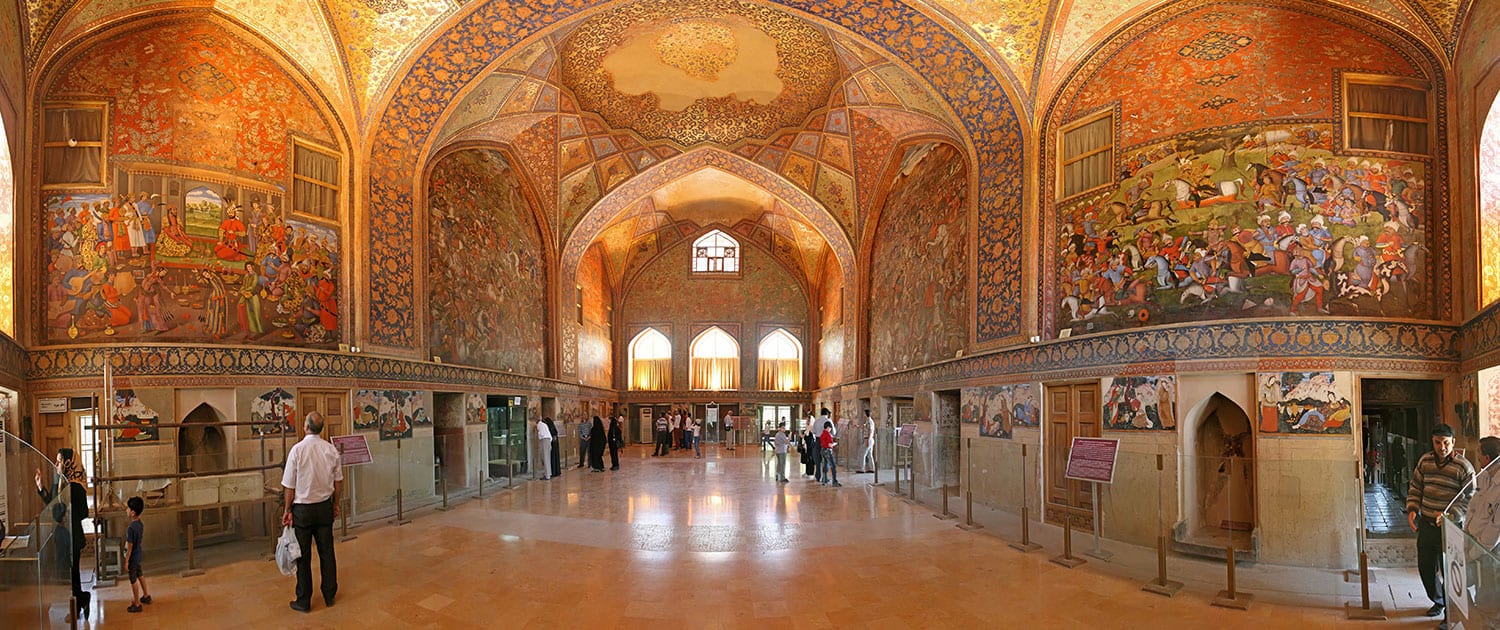 MENAR JONBAN
The Menar Jonban (Shaking Minarets) constructed during Ilkhanid Dynasty, at the time of the late King Oljaitu to be used as a mausoleum for “Amu Abdullah” who was a mystic and ascetic in Ilkhanid era. According to archeological studies, it is believed that the minarets were added to the mausoleum later by the Safavid scientists. These minarets have unique structures since when one of the minarets is shaken, the other minaret will shake the same time as well.
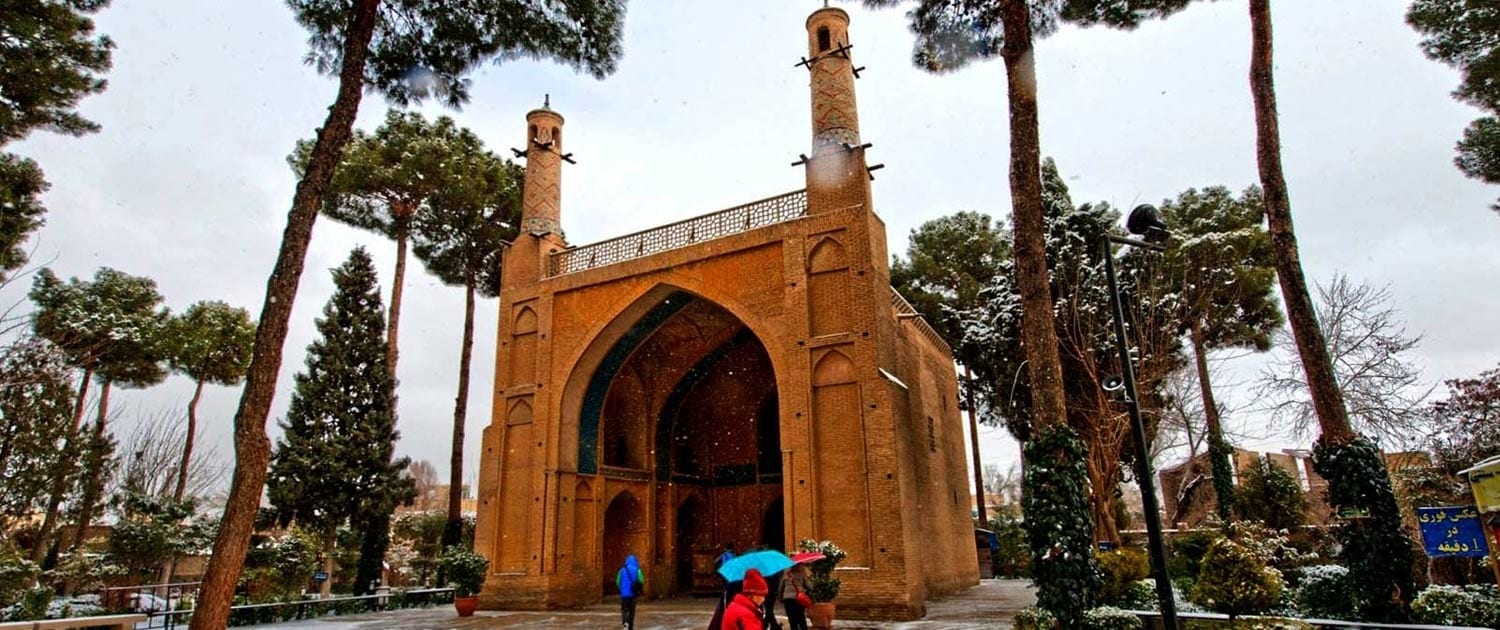 ISFAHAN LOCAL FOOD
BERYAN
Jeweled   Rice
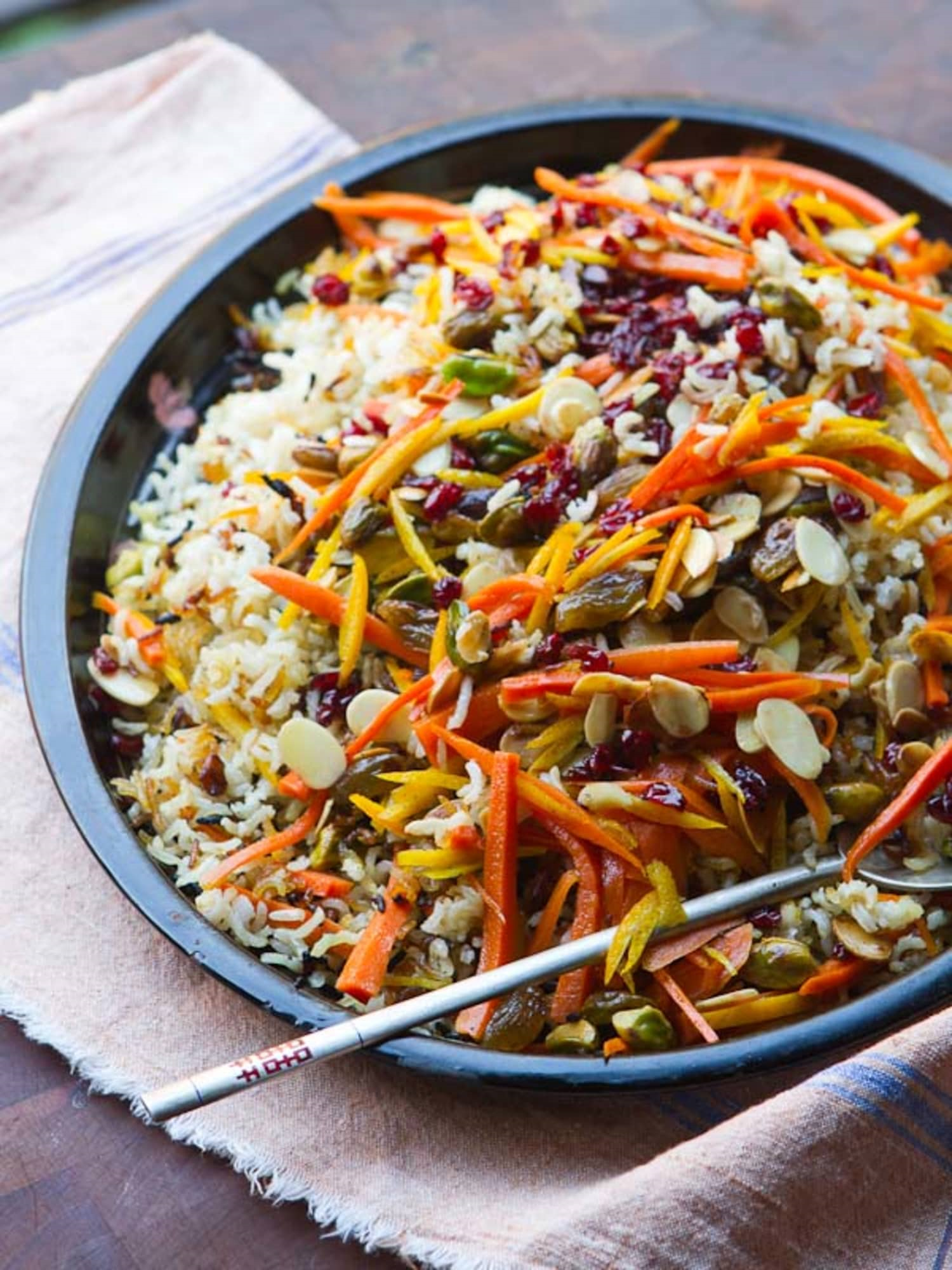 Kaleh-Joosh
Eshkeneh
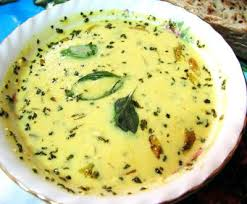 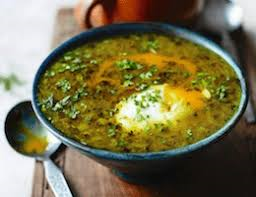 REFERENCES
http://www.daftlogic.com/downloads/kml/10102015-9mzrdauu.kml
 https://www.amar.org.ir/english
 "Major Agglomerations of the World - Population Statistics and Maps". citypopulation.de. 13 September 2018. Archived from the original on 13 September 2018.
 "Isfahan Climate - IRAN TRAVEL, TRIP TO IRAN". www.irangazette.com. Retrieved 24 February 2020.
 "Population of Cities in Iran (2018)." The population of the greater metropolitan area is 5.1 million (2016 Census).
"Isfahan Is Half The World". New York Times. Retrieved 23 July2018.
"Isfahan, Pre-Islamic-Period". Encyclopædia Iranica. 15 December 2006. Retrieved 31 December 2015.
Strazny, P. (2005). Encyclopedia of linguistics (p. 325). New York: Fitzroy Dearborn.
 Iran: Provinces and Cities population statistics
 Sacred Precincts: The Religious Architecture of Non-Muslim Communities Across the Islamic World, Gharipour Mohammad, BRILL, Nov 14, 2014, p. 179.
 "Archived copy". Archived from the original on 23 October 2013. Retrieved 15 July 2013.
 Huff, D. "ARCHITECTURE iii. Sasanian Period – Encyclopaedia Iranica". www.iranicaonline.org. Encyclopaedia Iranica. Retrieved 16 March 2019.
 "Britannica.com"
İREM TANER 17070236